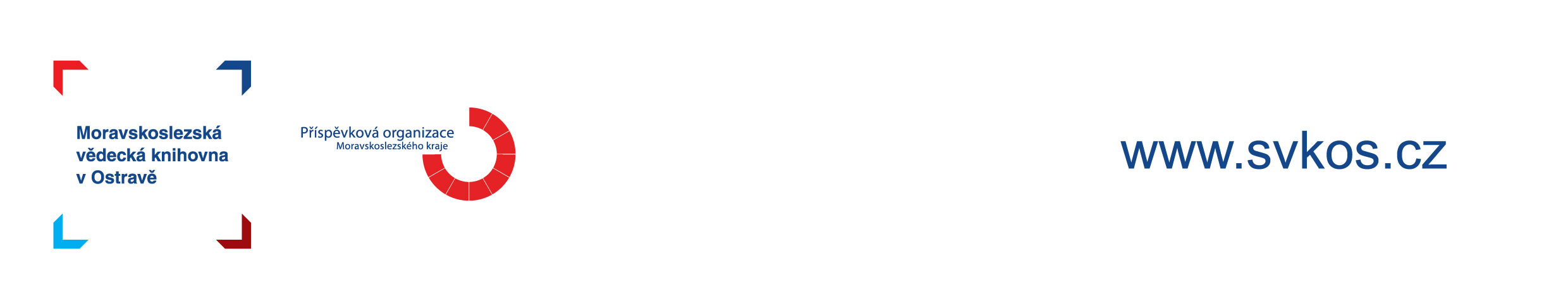 CADR jako pilot, test, zkušenost
PhDr. Marie Šedá – seda@svkos.cz
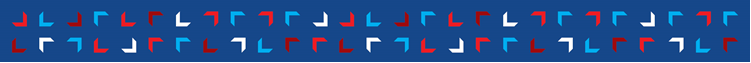 Adresáře v MSVK
2005 - komplexní adresář pro RF v programu ACCESS, dělaný na míru firmou Autocont, s.r.o. 
2010 - nové www a nový adresář knihoven
data:
3 základní filtry
2
28.11.2016
Praha, 2016
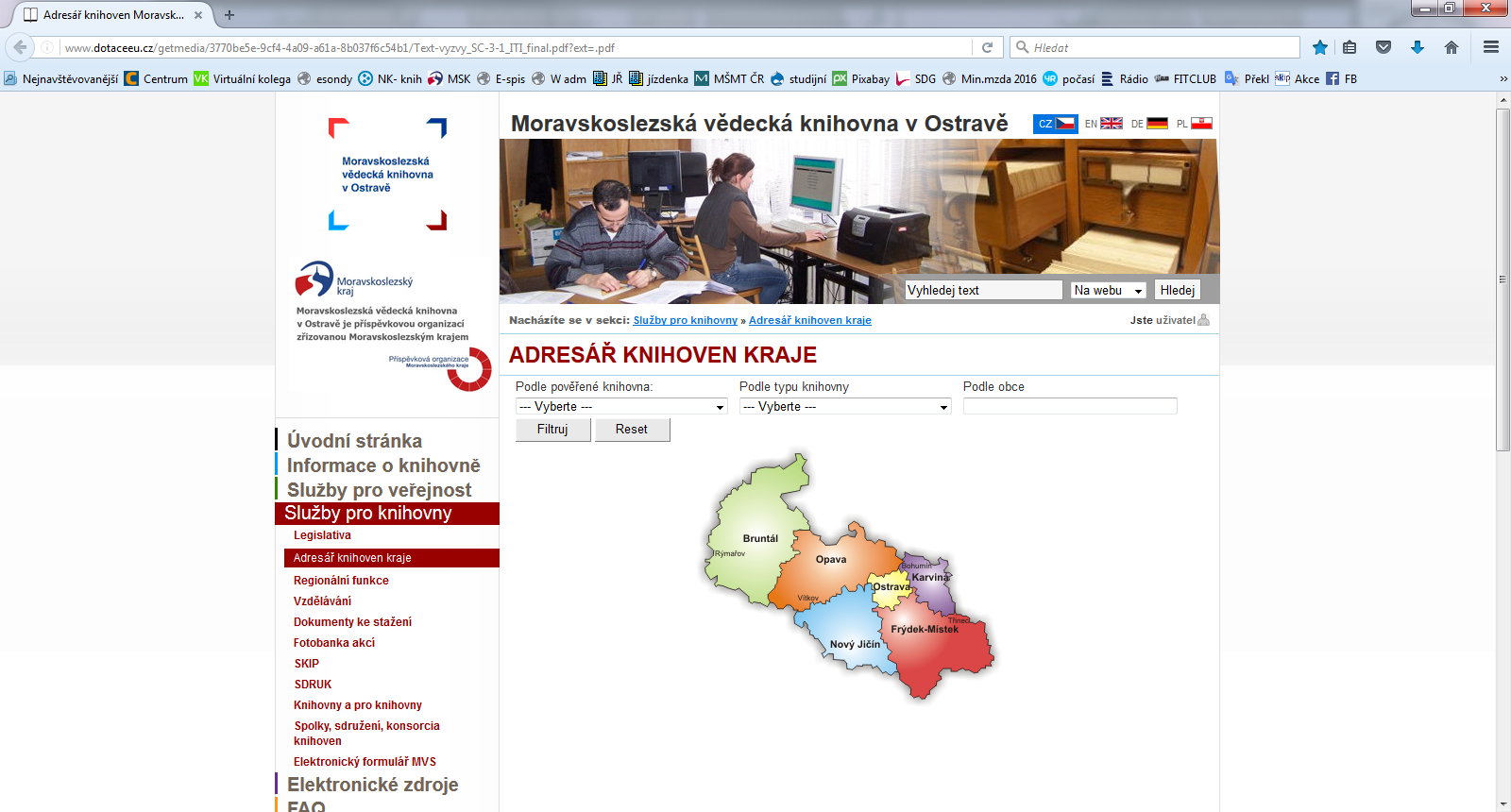 3
28.11.2016
Praha, 2016
WEB     KATALOG     FACEBOOK     GPS
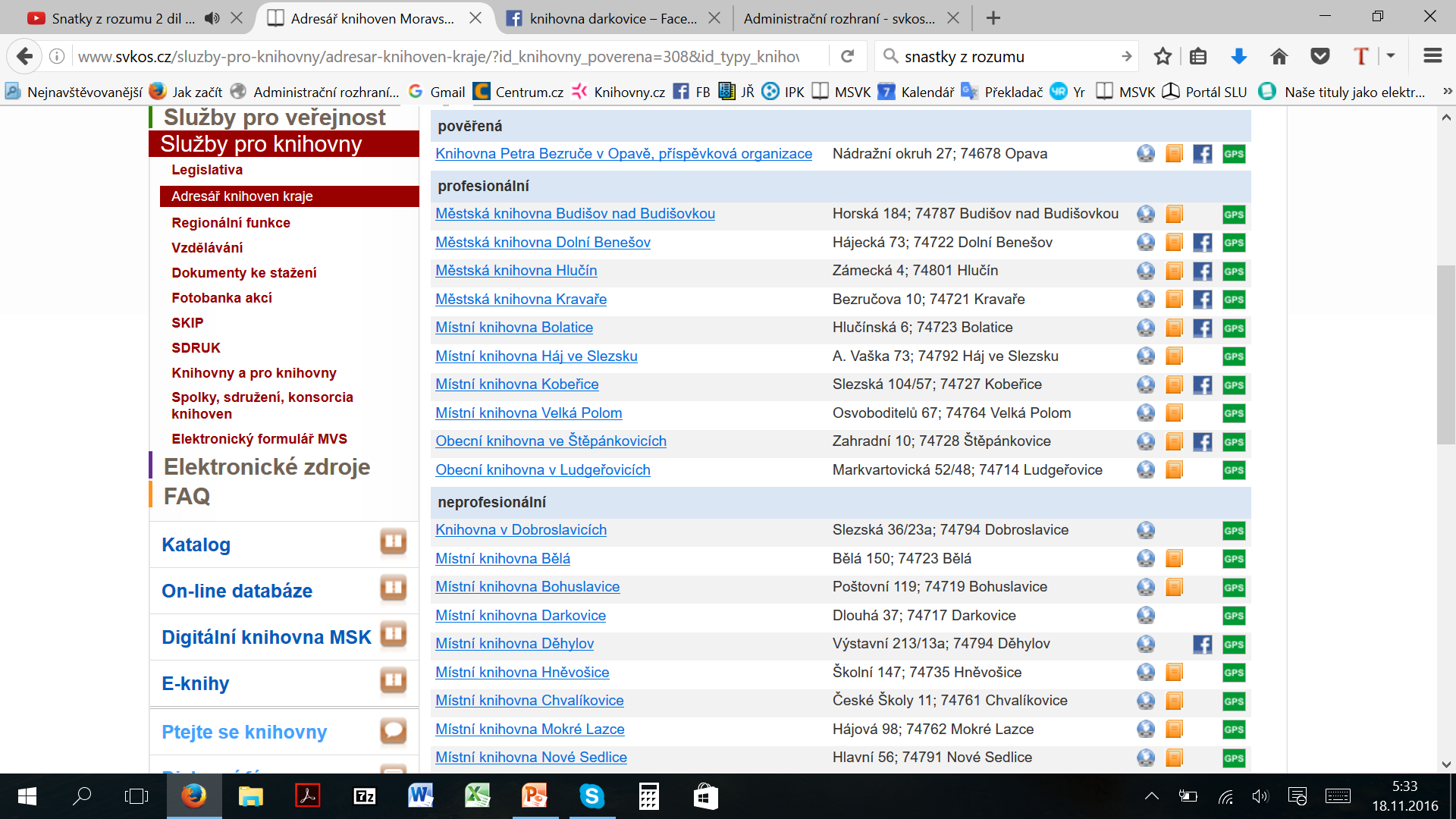 28.11.2016
Praha, 2016
4
Další údaje
přihlašovací jméno a heslo
zaheslovaná část webu 
původně i kontakt na obec, starostu
knihovní fond, počet počítačů, výpůjčky a další
nepodstatné –  nyní ve Stat-exel
každoroční aktualizace – časově náročné
5
28.11.2016
Praha, 2016
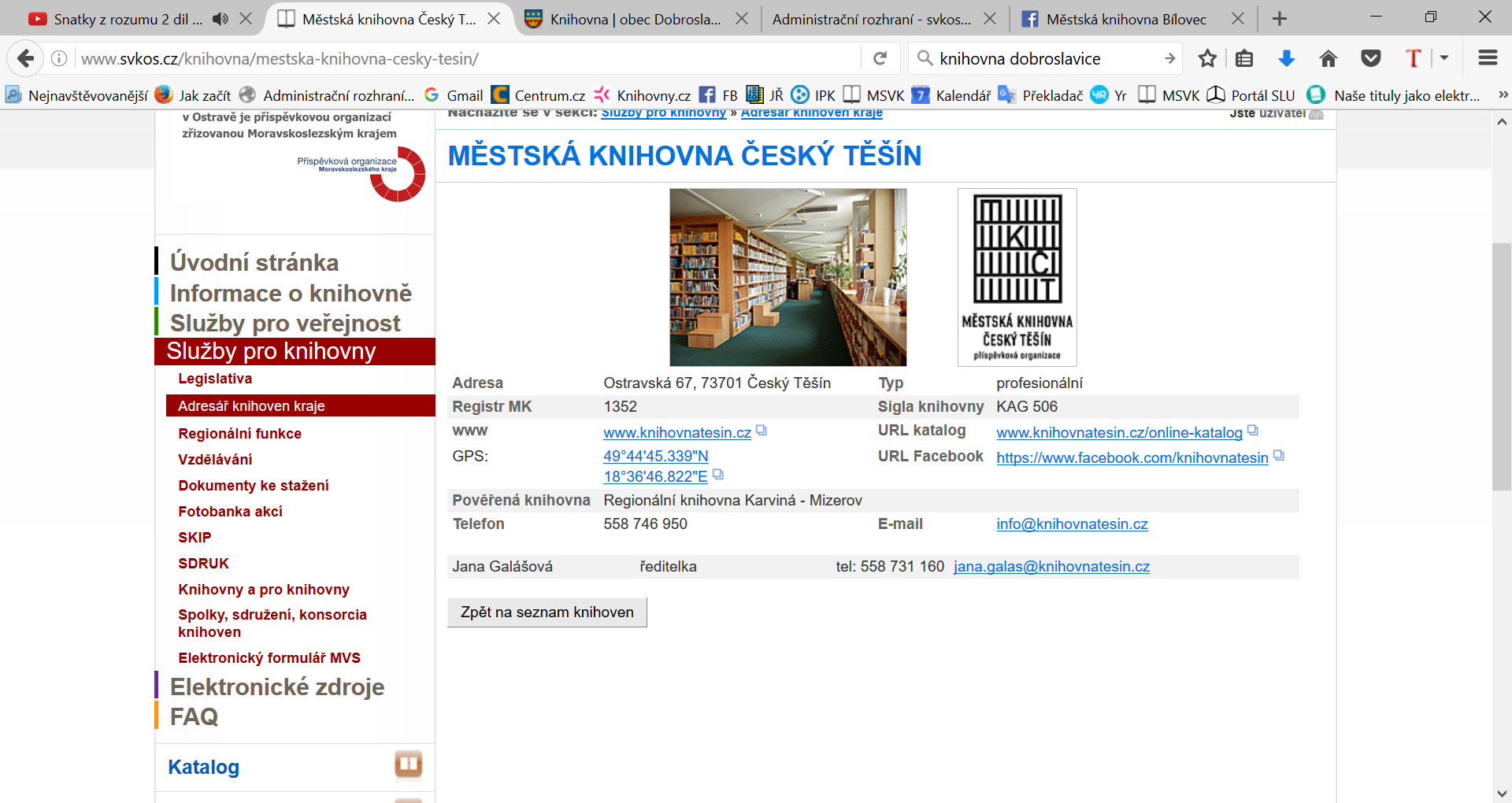 28.11.2016
Praha, 2016
6
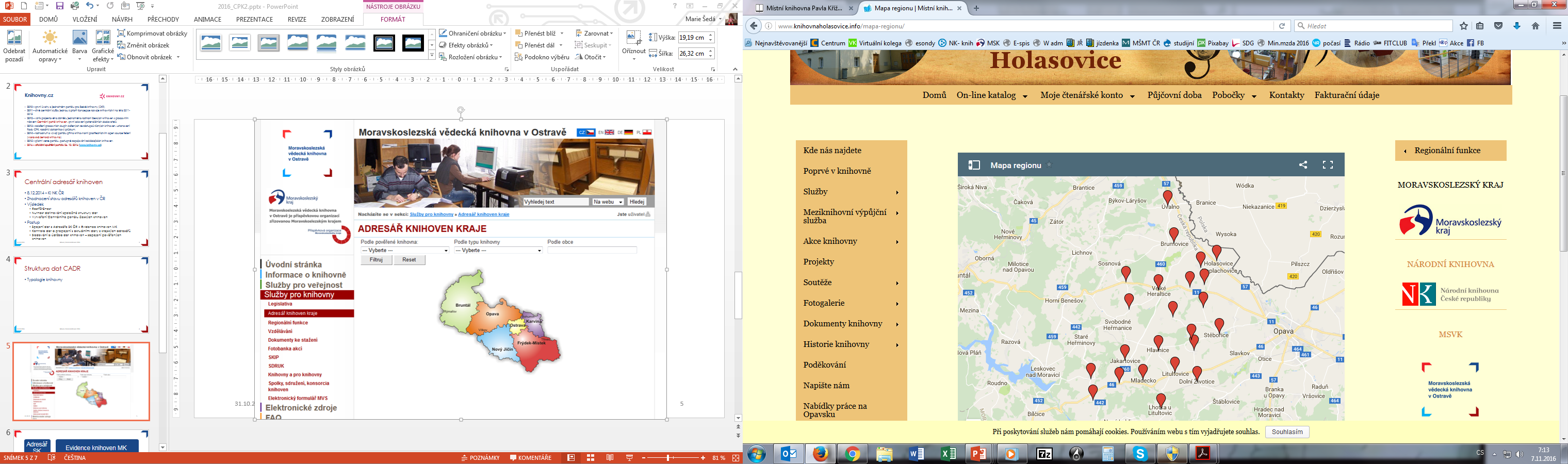 28.11.2016
Praha, 2016
7
Centrální adresář knihoven
Centrální adresář knihoven
8.12.2014 – KI NK ČR
zhodnocení stavu adresářů knihoven v ČR
výsledek
roztříštěnost
nutnost definování společné struktury dat
vytvoření Centrálního portálu českých knihoven
postup
spojení dat z Adresáře SK ČR + Evidence knihoven MK
kontrola dat a propojení s aktuálními daty z krajských adresářů
sledování a údržba dat knihoven – zapojení pověřených knihoven
9
28.11.2016
Praha, 2016
Pilotní testování
kontrola dat
adresář knihoven – adresář knihoven MSK
webové stránky knihoven, weby obcí
doplnění dat
www, kontakty, katalogy, zřizovatel/provozovatel
údaje o pobočkách knihoven
kontaktní údaje na osobu, zodpovídající za data
řešení problémů
samostatná sigla pobočky knihovny
10
28.11.2016
Praha, 2016
MSVK
školení a testování
úprava sloučených dat
další změny musíme do adresáře zapracovat včas a přesně
pozor na změny osob, které odpovídají za aktualizaci záznamů!!!
udržovat záznamy o „živých“ knihovnách
11
28.11.2016
Praha, 2016
Zkušenosti
vyčištění a doplnění dat
doporučení – dva monitory, snadnější přetahování a úprava dat 
hlubší poznání struktury záznamů
v adresáři zůstávají jen „živé“ knihovny
do adresáře dávat data, která není nutné každoročně upravovat podle statistiky knihovny
vyhledávání knihoven jiných sítí 
často je situace nepřehledná
12
28.11.2016
Praha, 2016
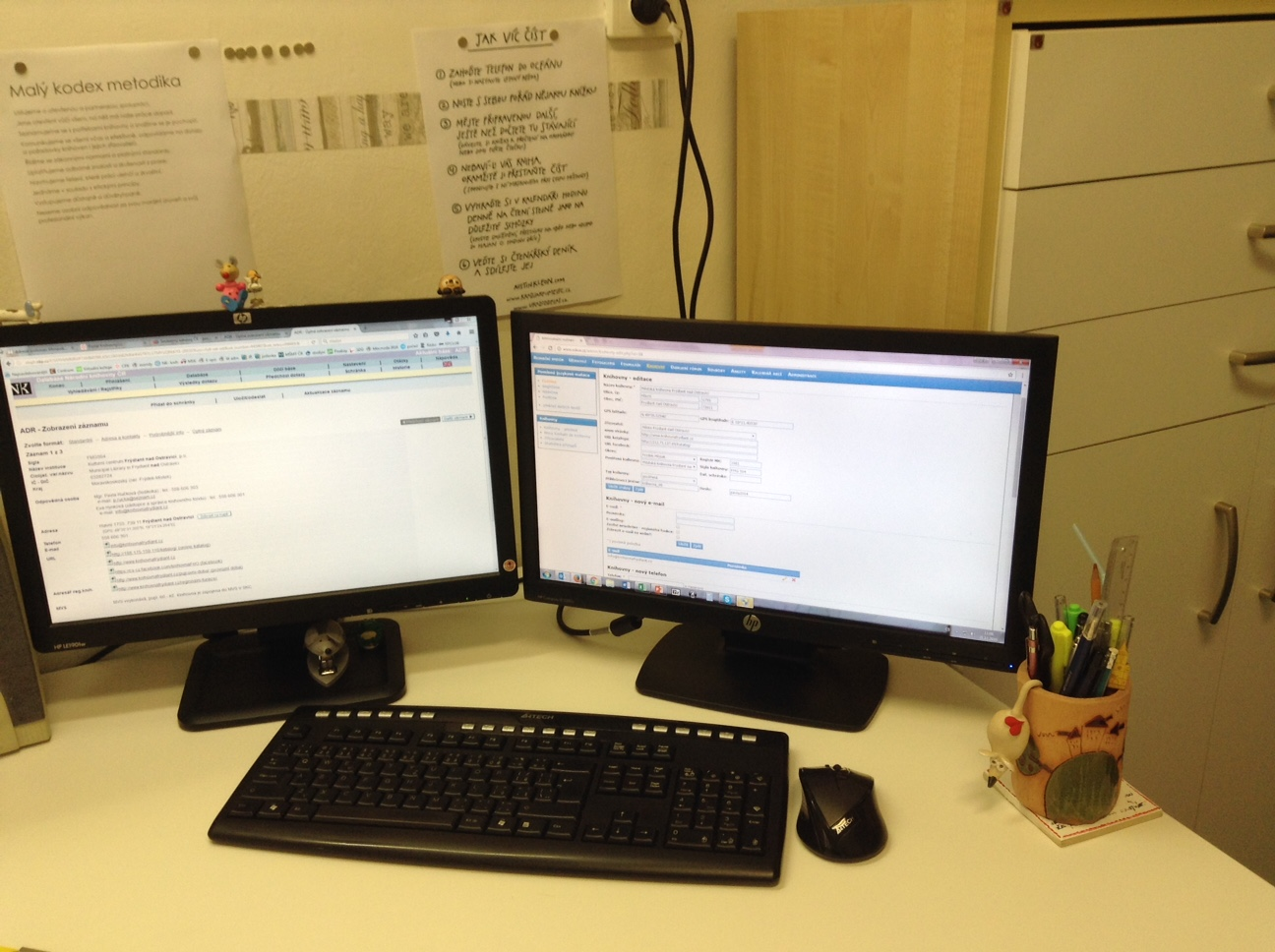 28.11.2016
Praha, 2016
13
Aktualizace záznamů
Kdo upravuje záznamy
vlastní
krajská knihovna
pověřené knihovny
profesionální knihovny
za neprofesionální knihovny
pověřené knihovny

Jak?
každá knihovna má jedinečné heslo – kontakt pro správce báze
pověřené knihovny a krajská knihovna – centrální heslo
15
28.11.2016
Praha, 2016
Předávání informací o CADR
porady RF
porada profesionálních knihoven
místní porady knihoven
Karviná, Český Těšín, Nový Jičín, Opava, Bruntál …

způsob aktualizace dat
odpovědnost za data

VLOŽENÍ NOVĚ VZNIKLÉ KNIHOVNY
16
28.11.2016
Praha, 2016
Jak často aktualizovat data?
zatím byly knihovny oslovovány 1x ročně
potvrzovaly správnost dat, případně hlásily změny
nyní mohou knihovny svá data spravovat on-line podle potřeby
přesto je průběžně upomínáme 

Kde?
www.caslin.cz – Centrální adresář knihoven a informačních institucí
Data se projeví na knihovny.cz - https://www.knihovny.cz/Libraries/List/
17
28.11.2016
Praha, 2016
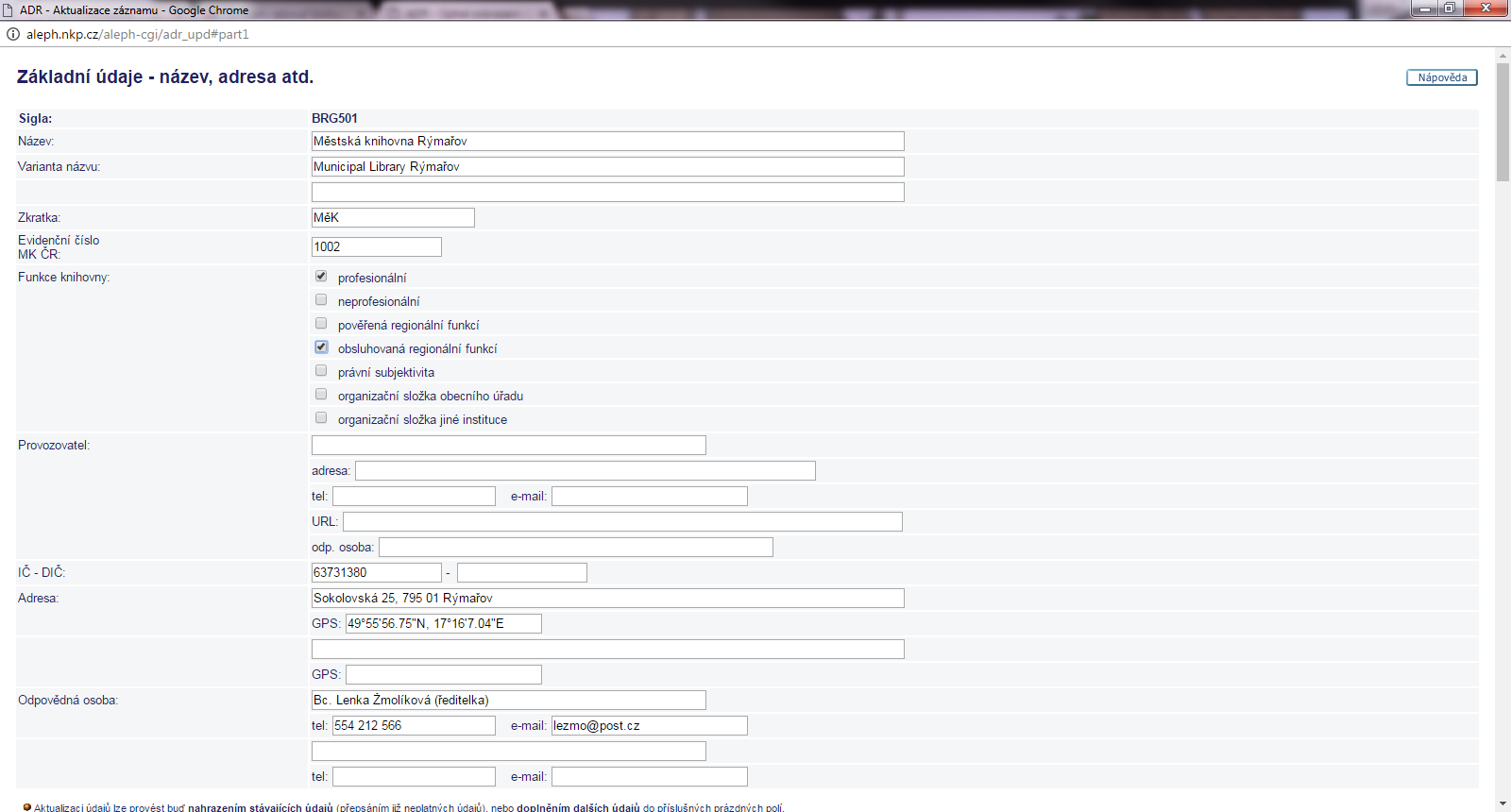 28.11.2016
Praha, 2016
18
Jeden zdroj, dva výstupy
CADR
Knihovny.cz
aktualizace dat
rozšířené vyhledávání
chybí našeptávač 
projekty
např. chybí Benchmarking 
knihovny v blízkosti místa
mapa
živé knihovny
chybí vícehlediskové vyhledávání
28.11.2016
Praha, 2016
19
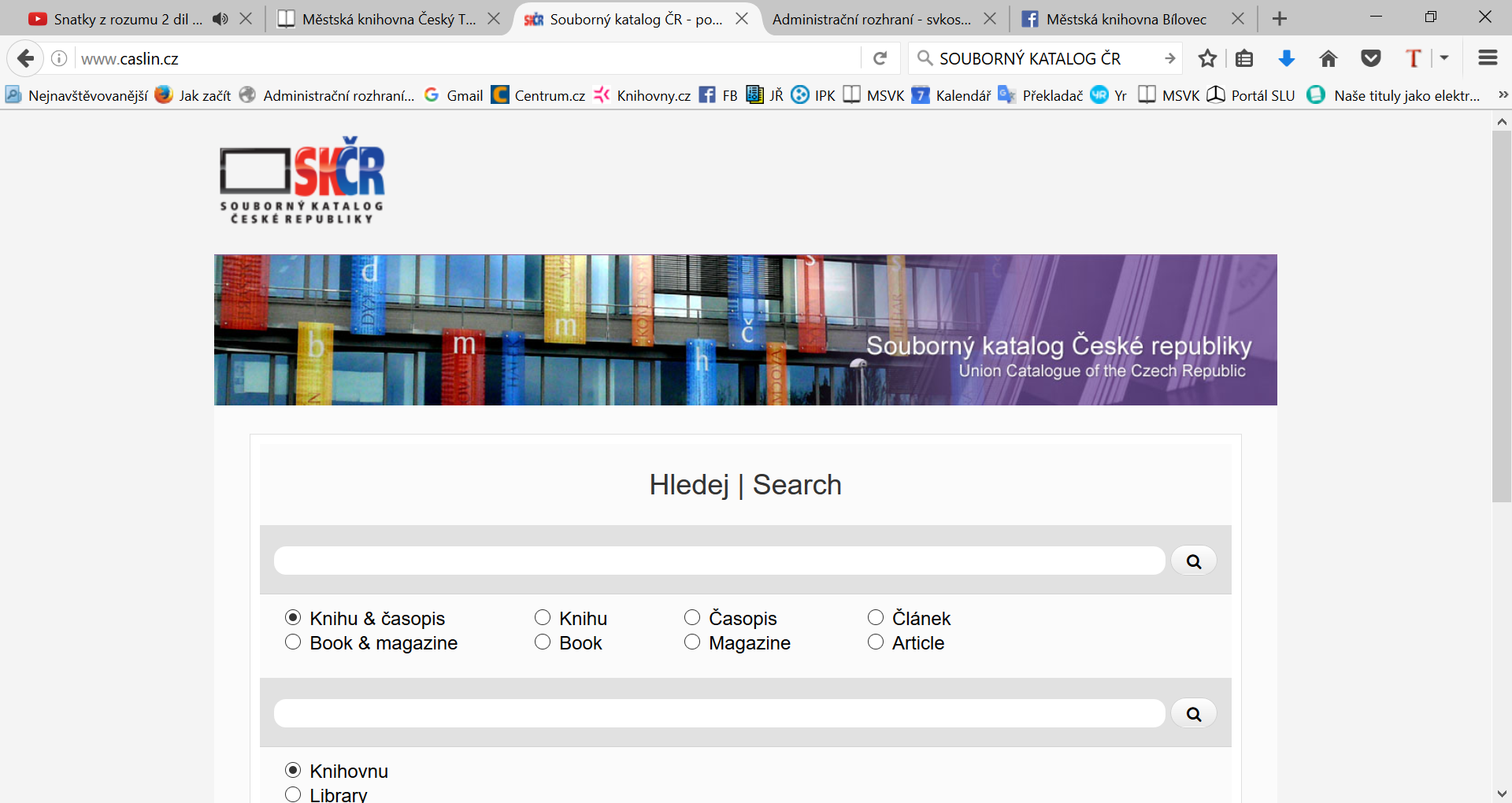 28.11.2016
Praha, 2016
20
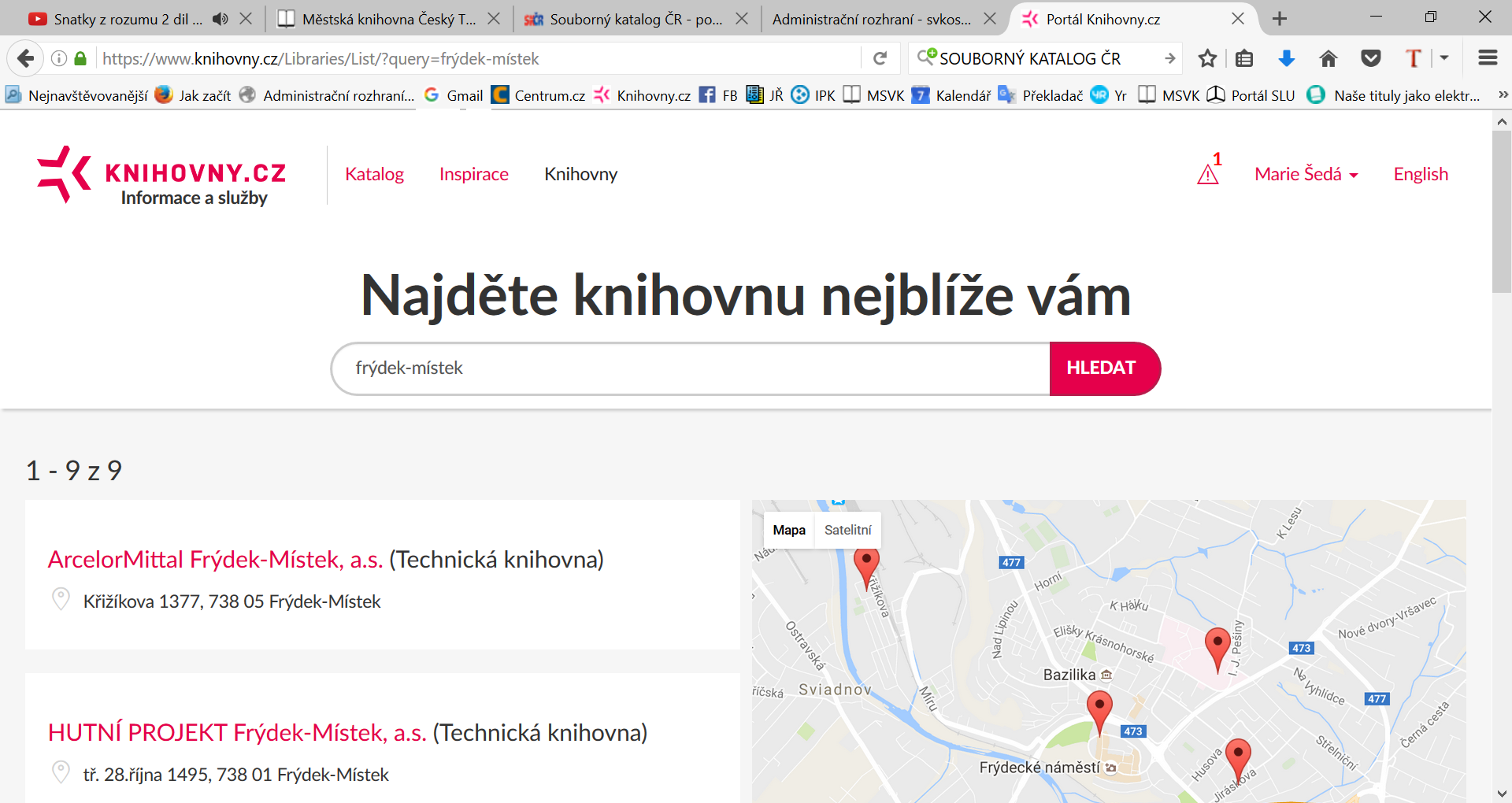 28.11.2016
Praha, 2016
21
Co nám zatím chybí …
pokročilé vyhledávání dat o knihovnách
podle pověřené knihovny
profi – neprofi - pobočky
další informace
kolik knihoven má web
kolik knihoven má FB…
kolik knihoven má katalog
22
28.11.2016
Praha, 2016
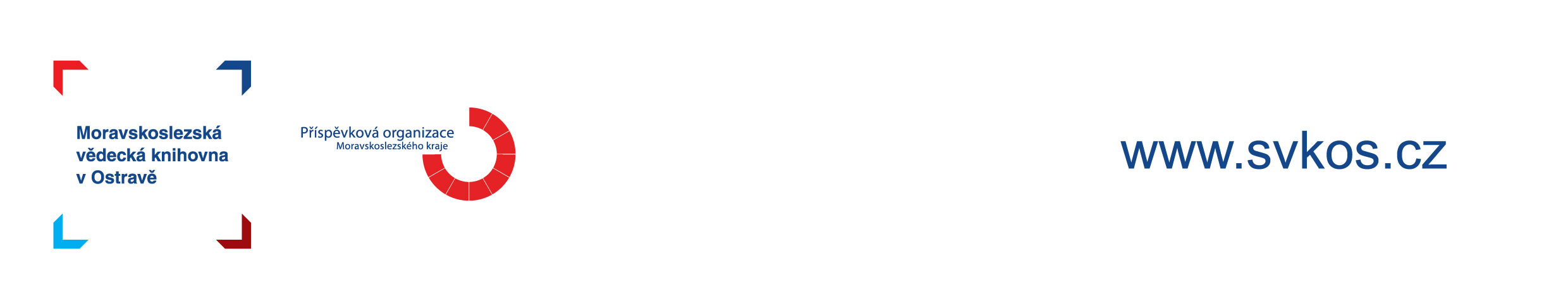 CADR jako pilot, test, zkušenost
PhDr. Marie Šedá – seda@svkos.cz
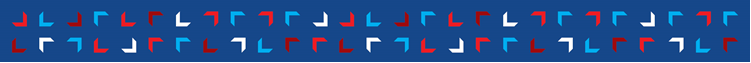